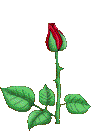 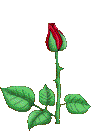 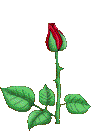 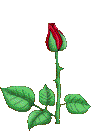 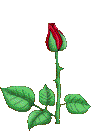 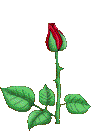 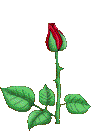 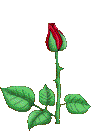 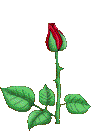 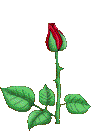 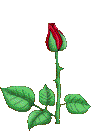 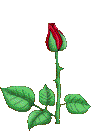 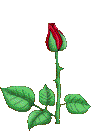 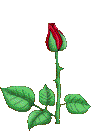 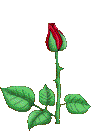 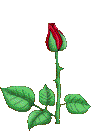 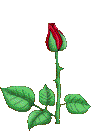 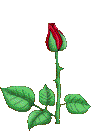 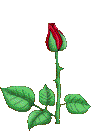 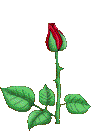 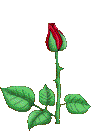 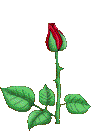 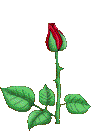 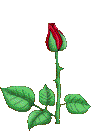 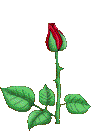 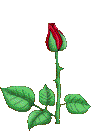 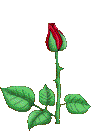 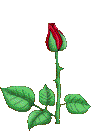 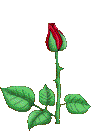 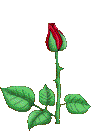 Đạo đức
Kiểm tra bài cũ
Em hãy đọc ghi nhớ bài tình bạn?
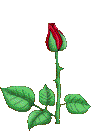 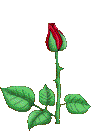 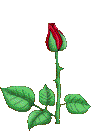 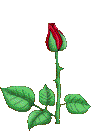 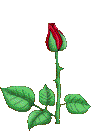 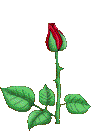 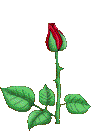 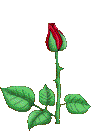 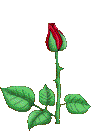 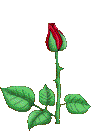 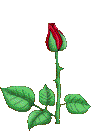 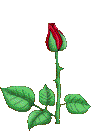 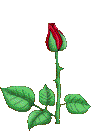 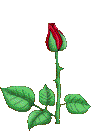 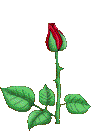 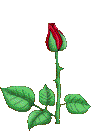 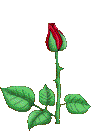 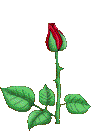 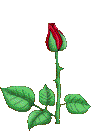 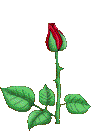 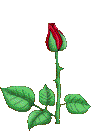 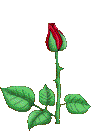 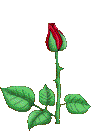 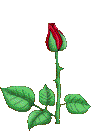 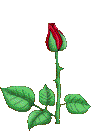 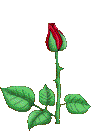 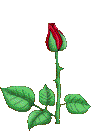 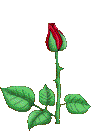 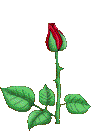 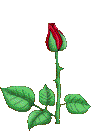 Đạo đức
Tiết 10: Tình bạn (tiết 2)
Đạo đức:     Tiết 10
Tình bạn (tiết 2)
Đạo đức:     Tiết 10
Tình bạn (tiết 2)
Đạo đức:     Tiết 10
Tình bạn (tiết 2)
Đạo đức:     Tiết 10
Tình bạn (tiết 2)
Đạo đức:     Tiết 10
Tình bạn (tiết 2)
Đạo đức:     Tiết 10
Tình bạn (tiết 2)
Phiếu bài tập
Khuyên ngăn bạn
Đạo đức:     Tiết 10
Tình bạn (tiết 2)
Phiếu bài tập
Chúc mừng bạn
Đạo đức:     Tiết 10
Tình bạn (tiết 2)
Phiếu bài tập
Em bênh vực bạn hoặc 
nhơ người lớn bênh vực bạn.
Đạo đức:     Tiết 10
Tình bạn (tiết 2)
Phiếu bài tập
Đến thăm hỏi bạn, chép 
bài giúp bạn, giảng bài cho bạn nếu bạn chưa hiểu.
Đạo đức:     Tiết 10
Tình bạn (tiết 2)
Phiếu bài tập
Khuyên ngăn bạn, chỉ cho
bạn thấy là chơi với những
người đó là không tốt khuyên
bạn không sa vào những
hành vi sai trai sẽ làm bố 
mẹ, thầy cô giáo phiền lòng.
Đạo đức:     Tiết 10
Tình bạn (tiết 2)
Phiếu bài tập
Không tự ái, cảm ơn bạn
đã giúp đỡ mình nhận 
ra lỗi.
Đạo đức:     Tiết 10
Tình bạn (tiết 2)
Phiếu bài tập
An ủi, động viên, giúp 
đỡ bạn.
Đạo đức:     Tiết 10
Tình bạn (tiết 2)
Cùng nhau học tập gương sáng
Kể 1 câu chuyện về tấm gương trong tình bạn
Đạo đức:     Tiết 10
Tình bạn (tiết 2)
Liên hệ bản thân
Kể 1 câu chuyện về tấm gương trong tình bạn 
mà em biết qua thực tế hoặc sách, báo, chuyện.
Đạo đức:     Tiết 10
Tình bạn (tiết 2)
Kết luận
Để có được tình bạn đẹp chúng ta cần phải làm gì?
Tình bạn đẹp không phải tự nhiên mà có. Mỗi chúng
 ta cần phải vun đắp, giữ gìn mới có được tình bạn
Tục ngữ có câu:
     Tình bạn là nghĩa tương thân
Khó khăn, thuận lợi ân cần bên nhau
Đạo đức:     Tiết 10
Tình bạn (tiết 2)
Thi đọc những câu ca dao, tục ngữ, những vần thơ hoặckể chuyện nói về tình cảm bạn bè
Các câu ca dao, tục ngữ, những vần thơ nói về tình cảm bạn bè
1. Tình bạn là nghĩa tương thân
Khó khăn, thuận lợi ân cần bên nhau
Đạo đức:     Tiết 10
Tình bạn (tiết 2)
Các câu ca dao, tục ngữ, những vần thơ nói về tình
 cảm bạn bè
1. Tình bạn là nghĩa tương thân
Khó khăn, thuận lợi ân cần bên nhau
               2. bạn bè là nghĩa tương tri               
sao cho sau trước một bờ mới nên3. ra đi vừa gặp bạn hiềncũng bằng ăn quả đào tiên trên trời4. ai ơi nhớ lấy câu nàytình bạn là mối duyên thừa trời cho
Đạo đức:     Tiết 10
Tình bạn (tiết 2)
Các câu ca dao, tục ngữ, những vần thơ nói về tình
 cảm bạn bè
5. tình bạn là vạn bông hoatình bạn là vạn bài ca muôn màu.

6. Cho tôi tôi chọn hoa hồngCho tôi chọn bạn tấm lòng thủy chung.

7. Sống trong bể ngọc kim cương Không bằng sống giữa tình thương bạn bè.

8. Tình bạn tươi thắm như hoa   Tình bạn là bản tình ca tuyệt vời.
Đạo đức:     Tiết 10
Tình bạn (tiết 2)
Các câu ca dao, tục ngữ, những vần thơ nói về tình
 cảm bạn bè
9. Ai bảo rằng hoa kia đẹp nhấtTôi bảo rằng tình bạn đẹp hơn
Vì hoa lúc nở, lúc tànNhưng tình bạn mãi không  phai nhạt nhòa.

10. Mình nhớ ta như cà nhớ muốiTa nhớ mình như cuội nhớ trăngTrăng lên khỏi núi mặc trăngTình ta với bạn như trăng với trời.
...
Đạo đức:     Tiết 10
Tình bạn (tiết 2)
Những bài hát nói về tình bạn bè
Lớp chúng ta đoàn kết.
2. Tiếng hát bạn bè mình.
…
Đạo đức:     Tiết 10
Tình bạn (tiết 2)
Để có được tình bạn đẹp chúng ta cần phải làm gì?
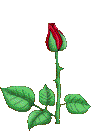 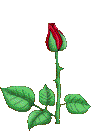 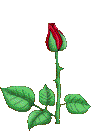 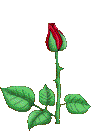 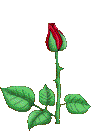 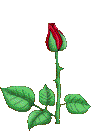 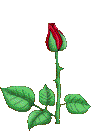 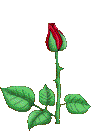 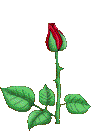 Đạo đức:     Tiết 10
Tình bạn (tiết 2)
Tình bạn đẹp không phải tự nhiên mà có. Mỗi chúng
 ta cần phải vun đắp, giữ gìn mới có được tình bạn
Tục ngữ có câu:
     Tình bạn là nghĩa tương thân
Khó khăn, thuận lợi ân cần bên nhau
Tiết học đến đây là kết thúc,. Chúc thầy, cô mạnh khoẻ, chúc các em học sinh học tập tốt.
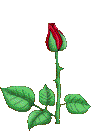 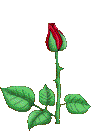 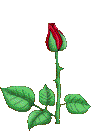 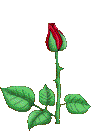 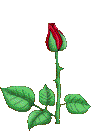 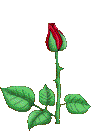 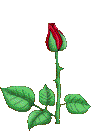 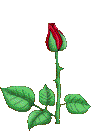 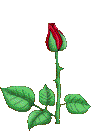